ETHICS
- in the -
PUBLIC SPHERE
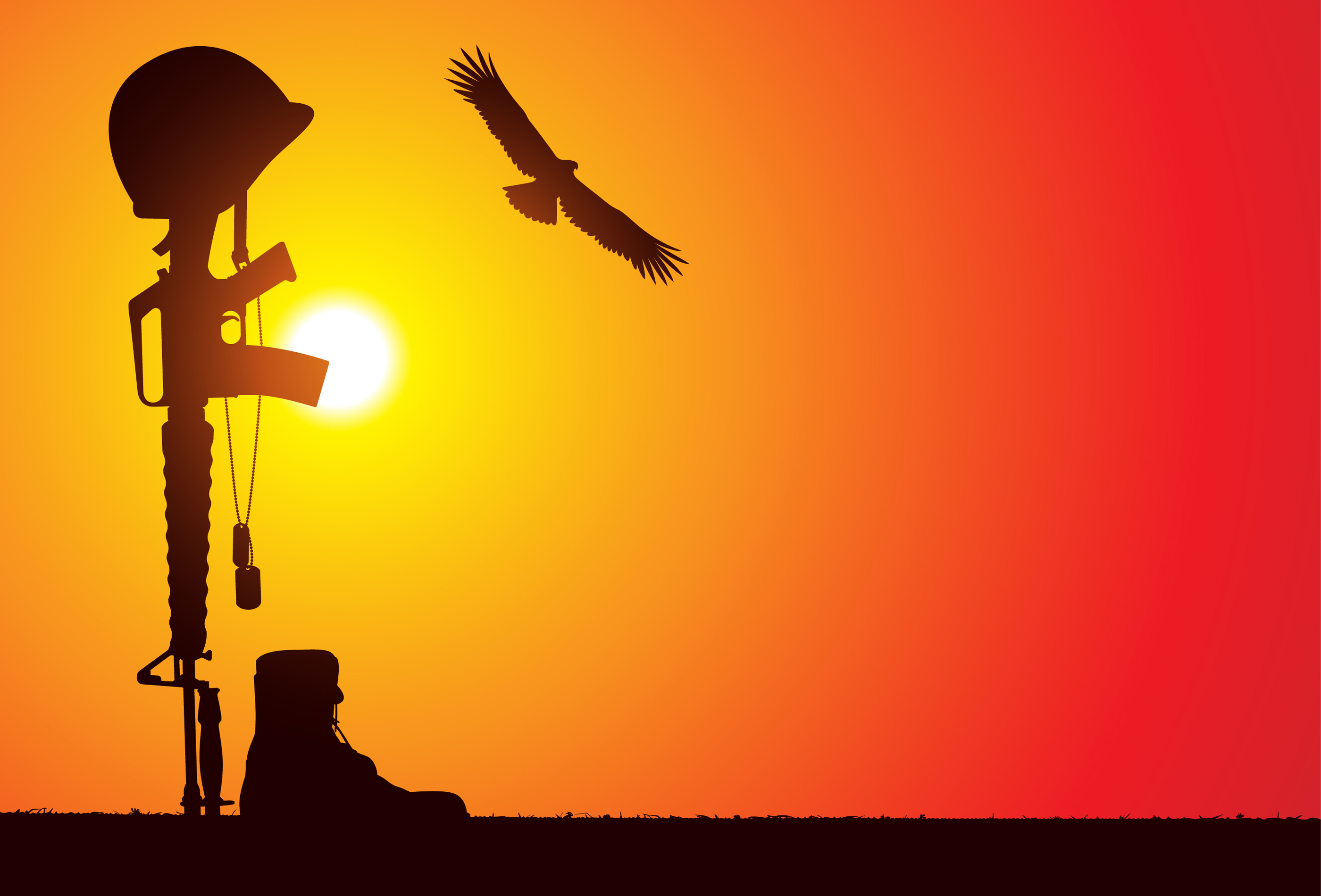 UC 
San Diego Philosophy
PARTICIPANTS

HELEN FROWE, University of Kent
Commentator: David Reed Mapel, University of Colorado-Boulder 

ADIL AHMAD HAQUE, Rutgers School of Law
Commentator: François Tanguay-Renaud, Osgoode Hall Law School, York University 

SETH LAZAR, Australian National University
Commentator: Saba Bazargan, UC San Diego

LARRY MAY, Vanderbilt University and Law School
Commentator: Kai Draper, University of Delaware

JEFF McMAHAN, Rutgers University
Commentator: Richard Arneson, UC San Diego

DAVID RODIN, Institute for Ethics, Law, and Armed  Conflict, 
Oxford University
Commentator: Mattias Iser, Goethe University, Frankfurt

NANCY SHERMAN, Georgetown University
Commentator: Bradley Strawser, US Naval Postgraduate School

VICTOR TADROS, University of Warwick School of Law
Commentator: Dana Nelkin, UC San Diego
WAR ETHICS
A CONFERENCE at 
UC SAN DIEGO
FACULTY CLUB
MARCH 1-2, 2013 
9:00AM-5:30PM
FOR REGISTRATION, CONTACT
			                   PROFESSOR SAM RICKLESS
		                   UCSD PHILOSOPHY DEPARTMENT
	 	SRICKLESS@UCSD.EDU
http://philosophy.ucsd.edu/news/symposium.html